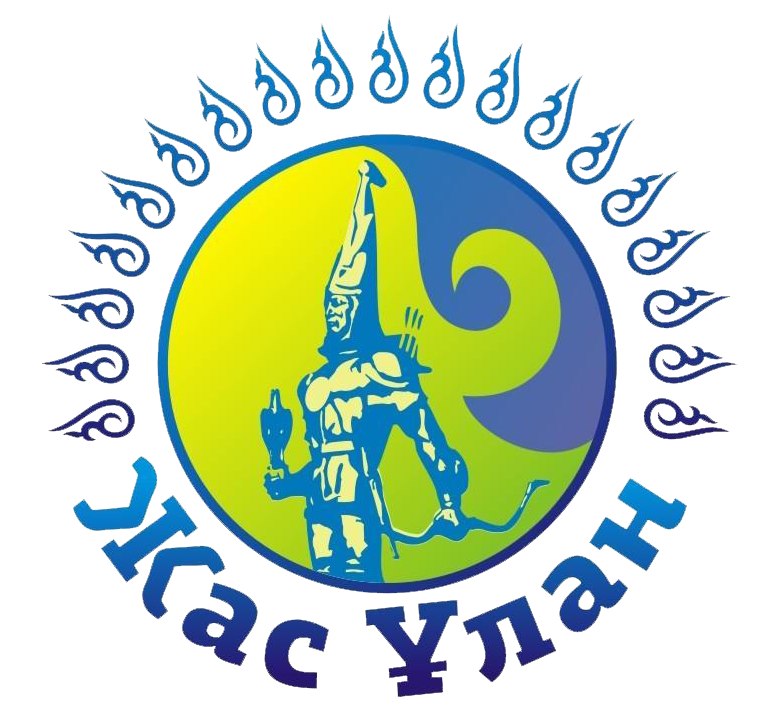 Ақмола облысыАршалы ауданыМартынов негізгі мектебі2017-2018оқу жылындағы Аға тәлімгердің атқарғанжұмыстарының  жылдық Есебі                                           Аға тәлімгер: Кожахметова            Саулеш Акбузауовна
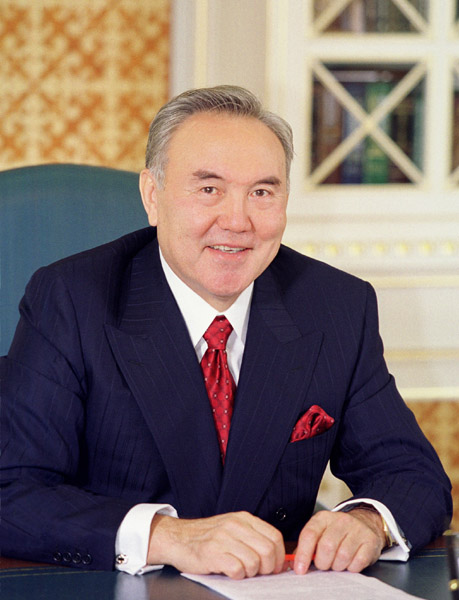 Туған Отанымызды мақтаныш етумен бірге, оның мақтан тұтар ұландары болуға ұмтылу – сіздердің перзенттік парызыңыз.
       Мен сендерге еліміздің тұғырлы ұрпағы, тамаша кәсіп иесі, адал патриоты болады деп үміт артамын. Сендерді мақтан ететіндей болайық, жас достар!

                   Н. Ә. Назарбаев.
1 қыркүйек «Сыңғырла, алғашқы қоңырау!»
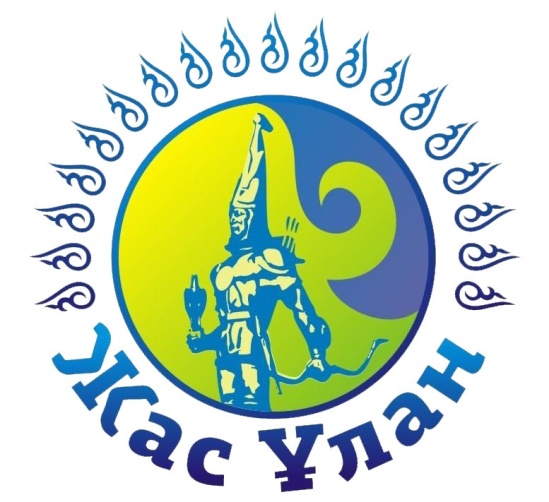 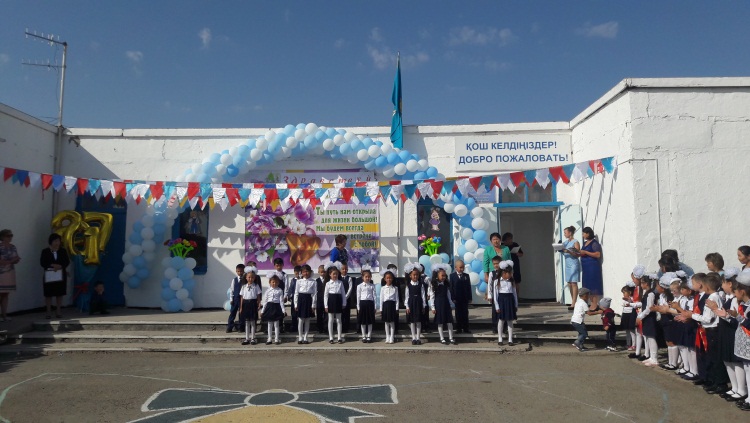 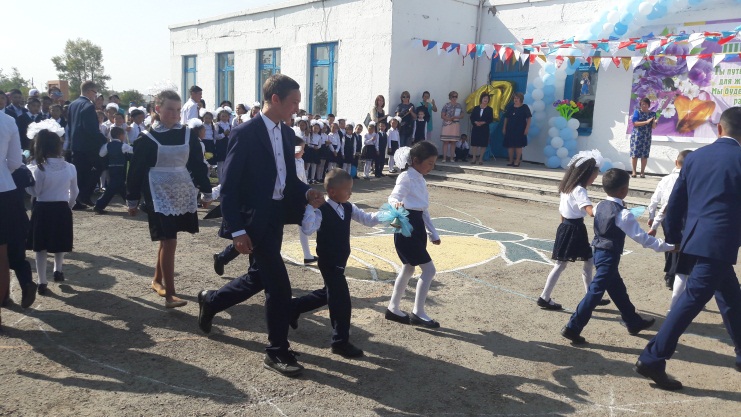 Тәрбие сағаты
«Мен өз елімнің патриотымын»
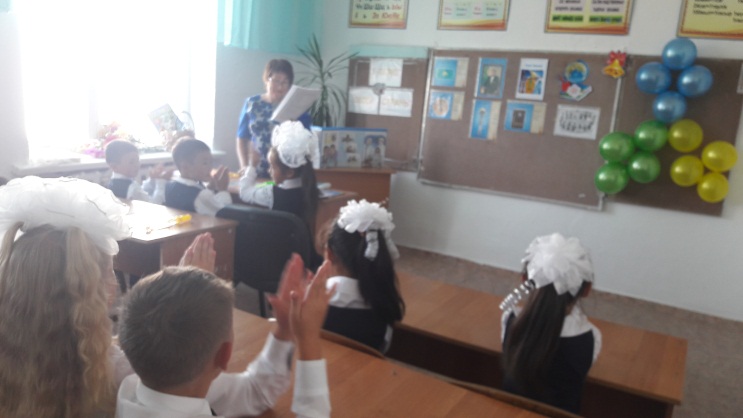 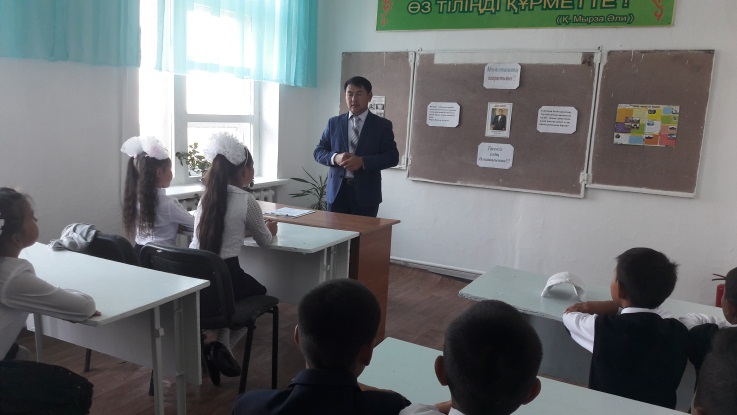 Қарттар күні
«Қарттарым асыл қазынам»
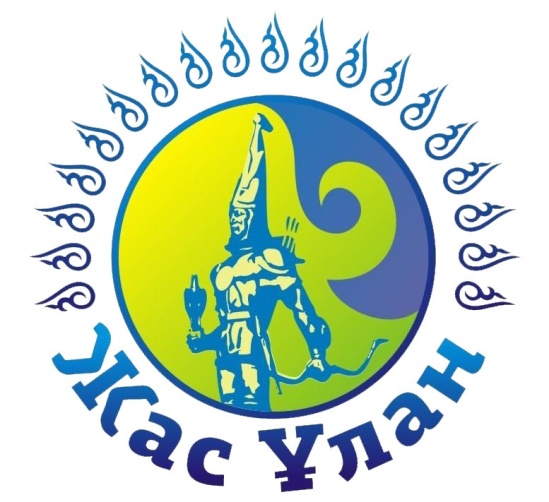 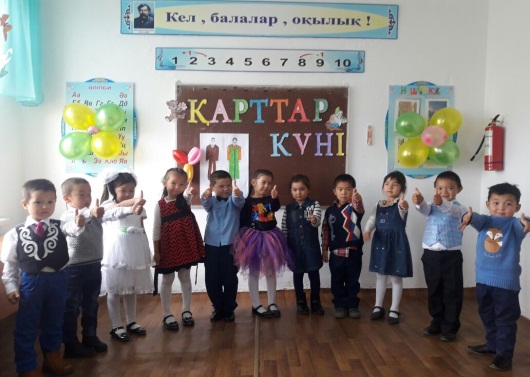 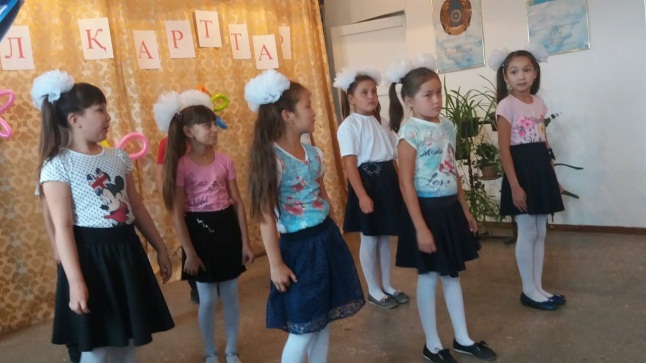 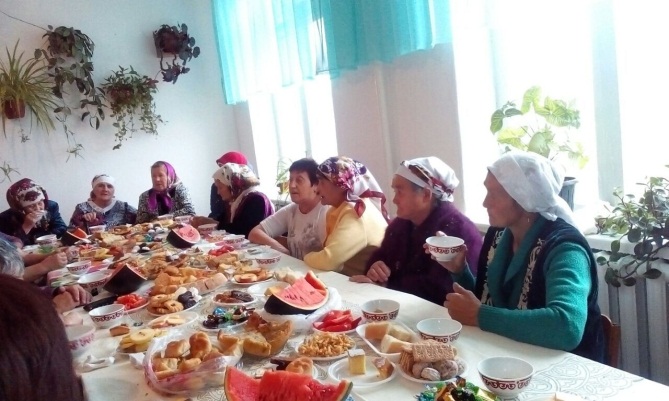 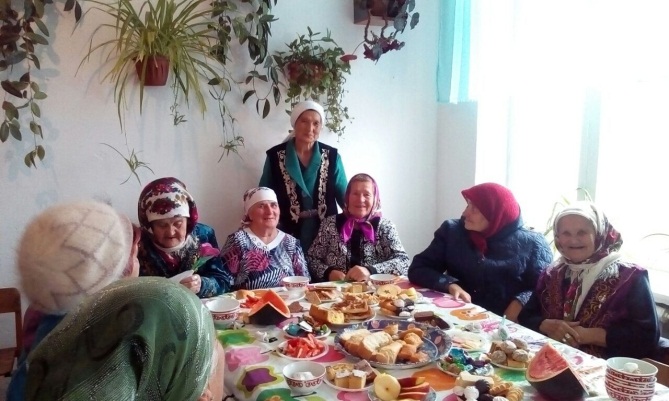 Акция «Таза жағажайлар»
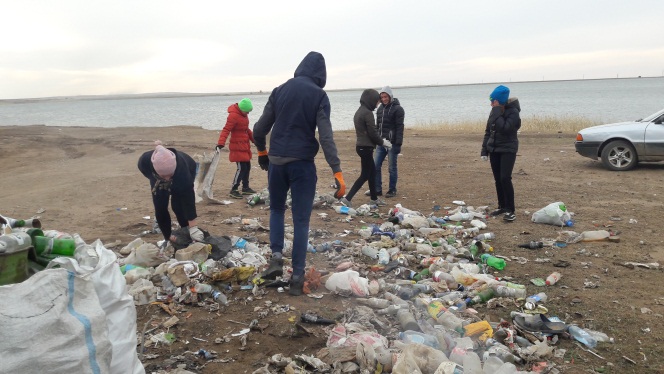 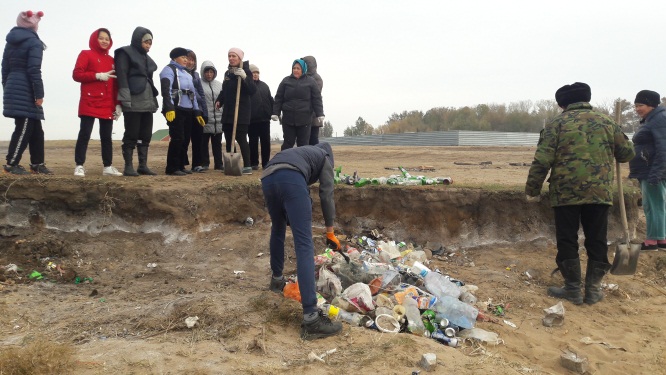 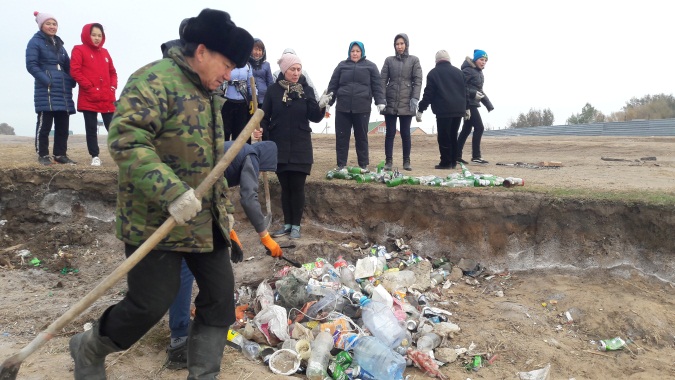 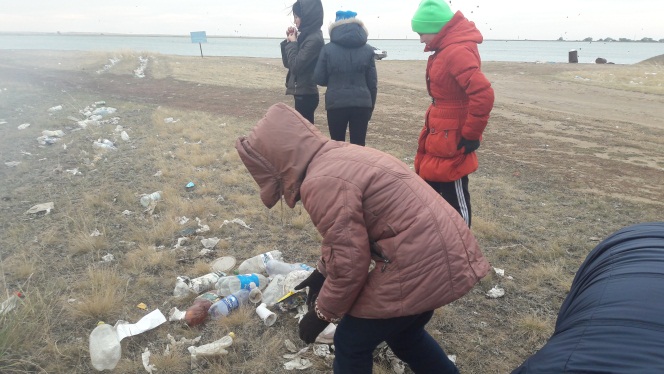 «Алтын күз» мерекесі Бастауыштың 1-4 сыныптар арасында сайыс өткізілді. Қатысқан оқушылар саны -92
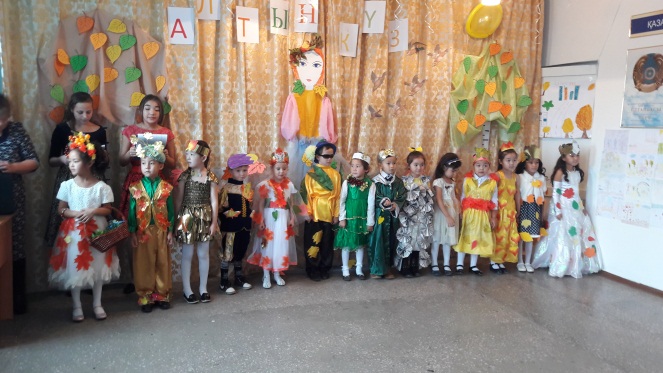 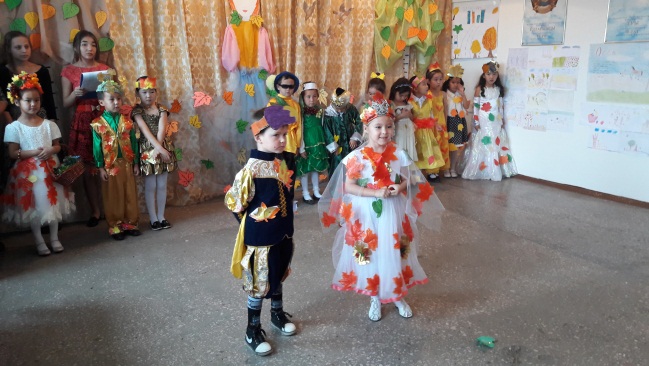 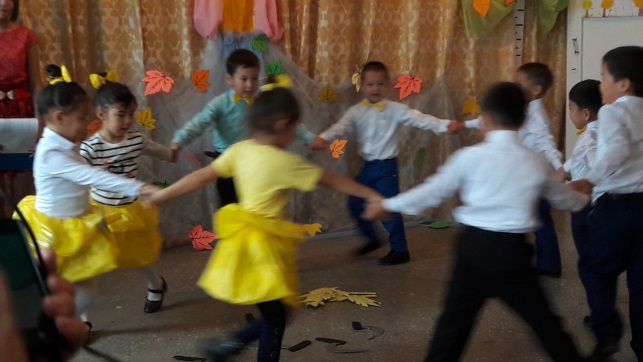 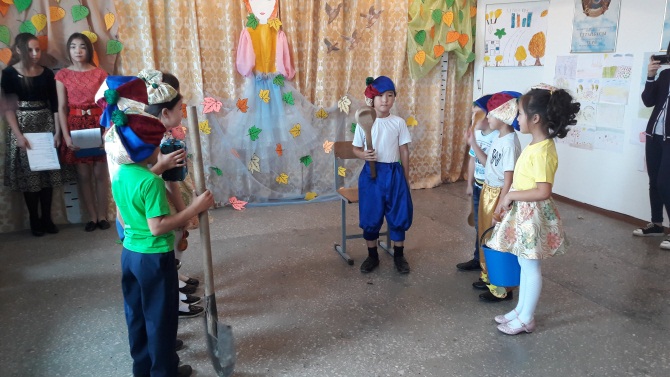 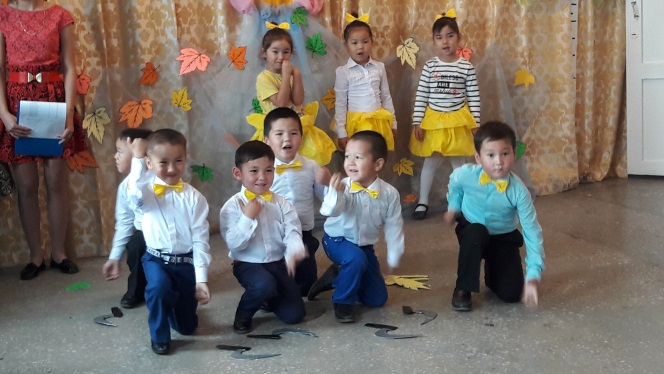 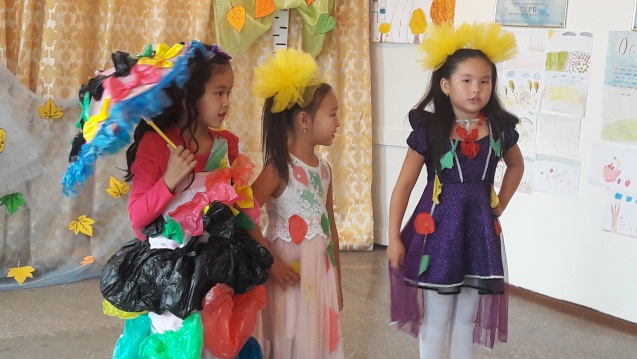 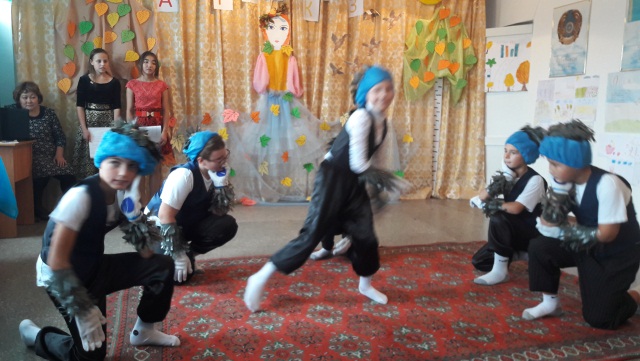 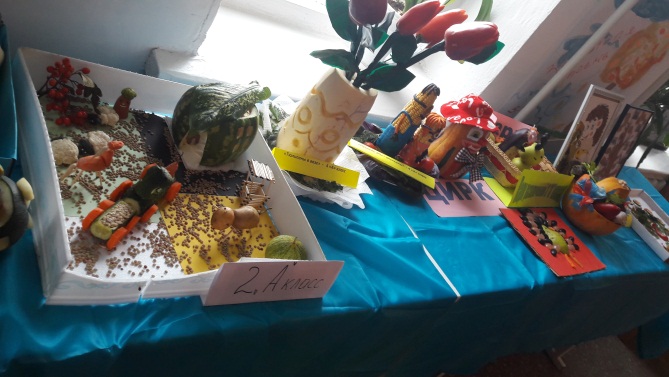 «1- желтоқсан - Алғашқы Президент күні»
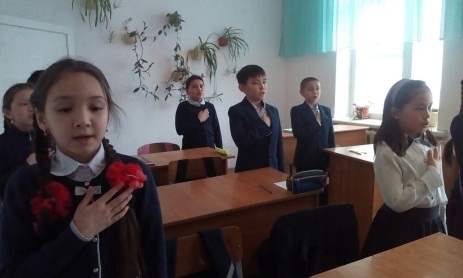 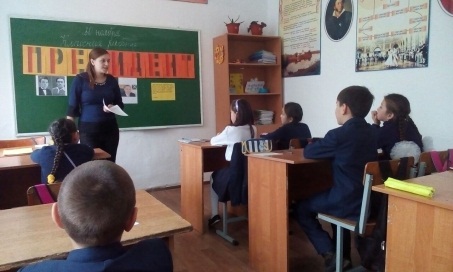 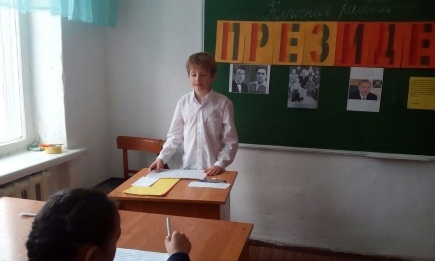 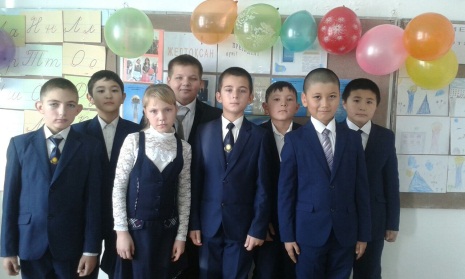 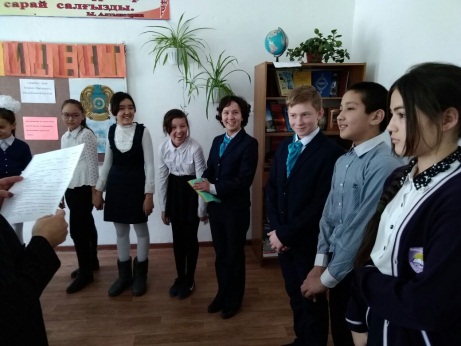 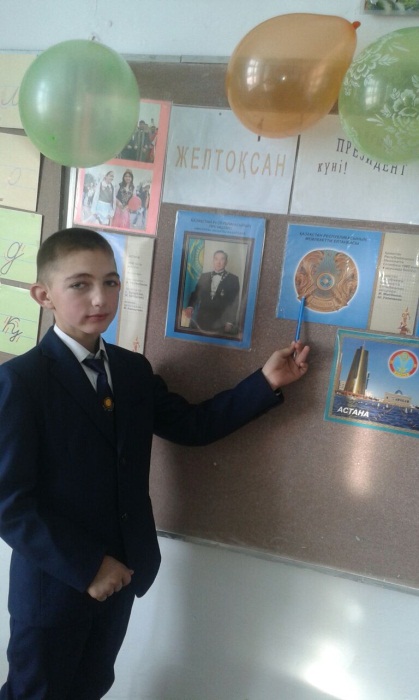 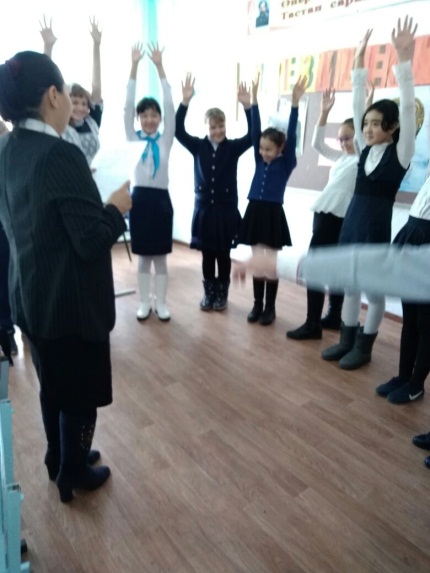 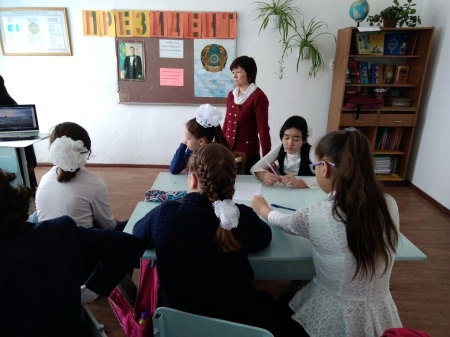 «16-желтоқсан Тәуелсіздік күні»
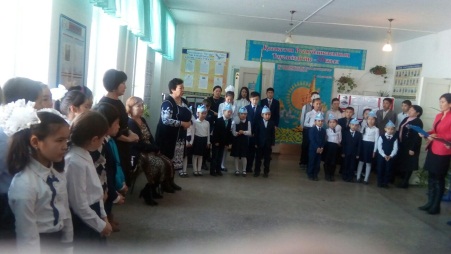 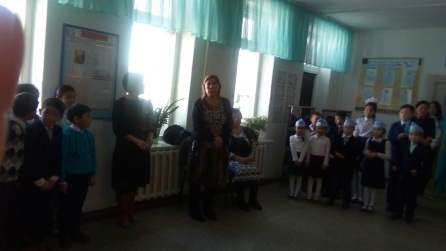 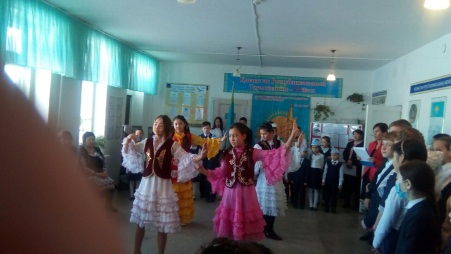 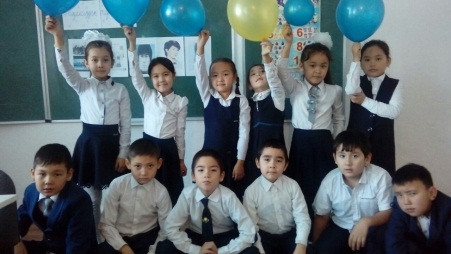 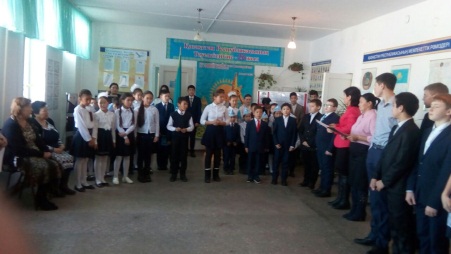 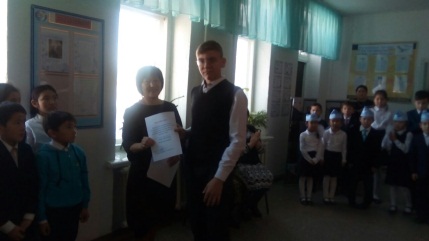 Жаңа жыл мерекесі
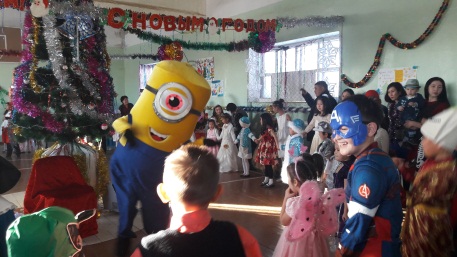 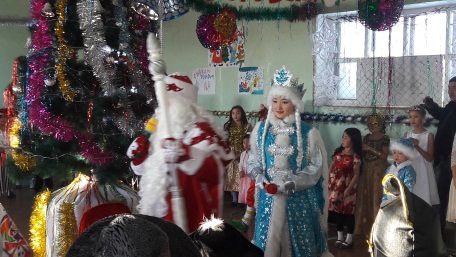 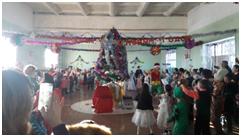 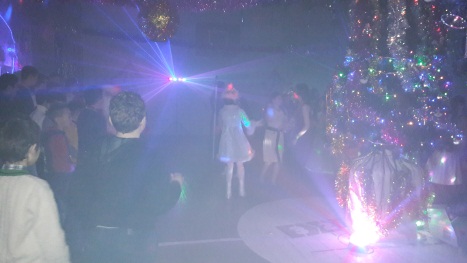 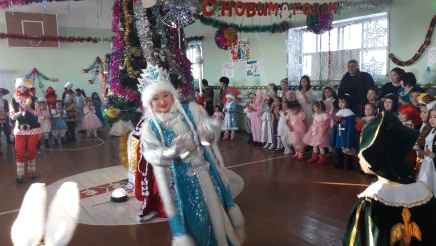 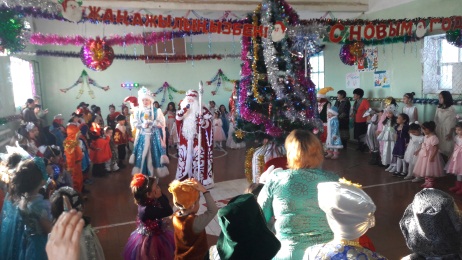 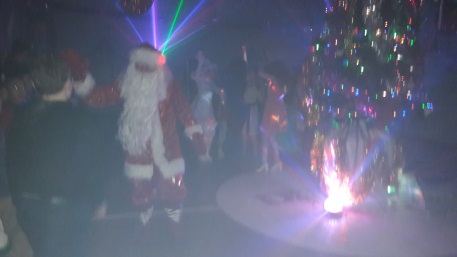 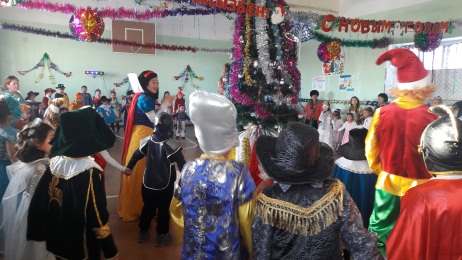 Аудандық сайыс жүлдегерлері
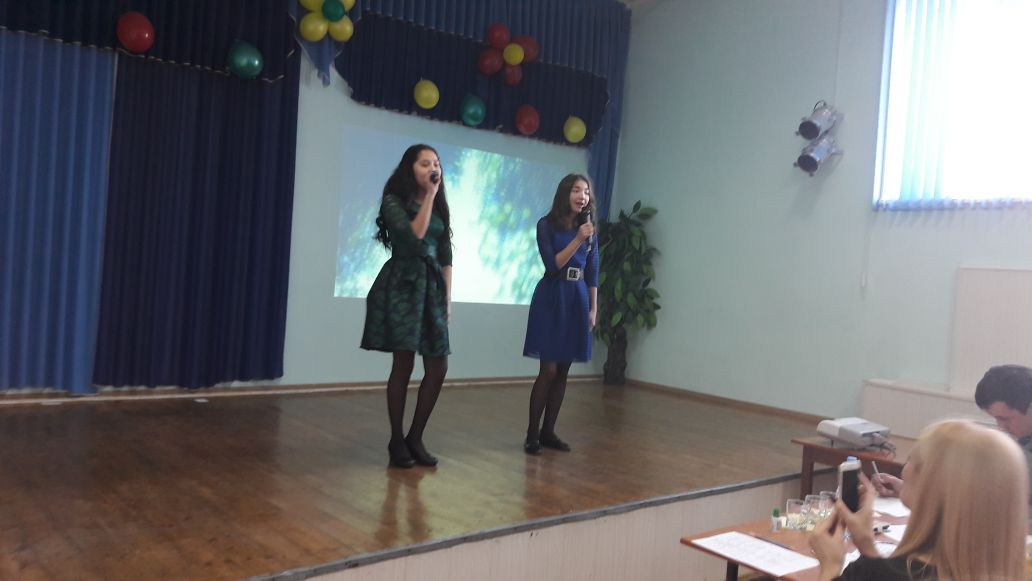 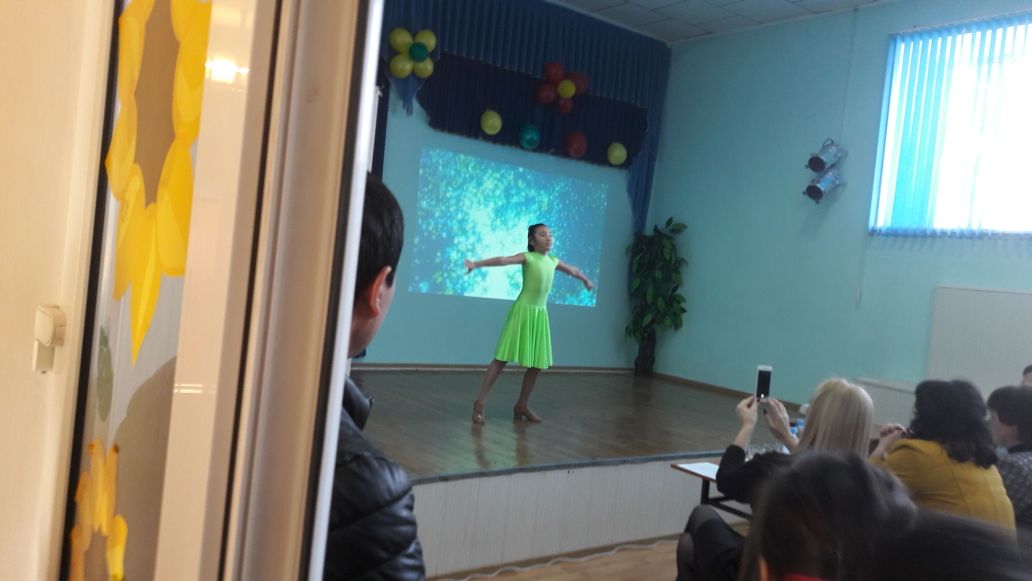 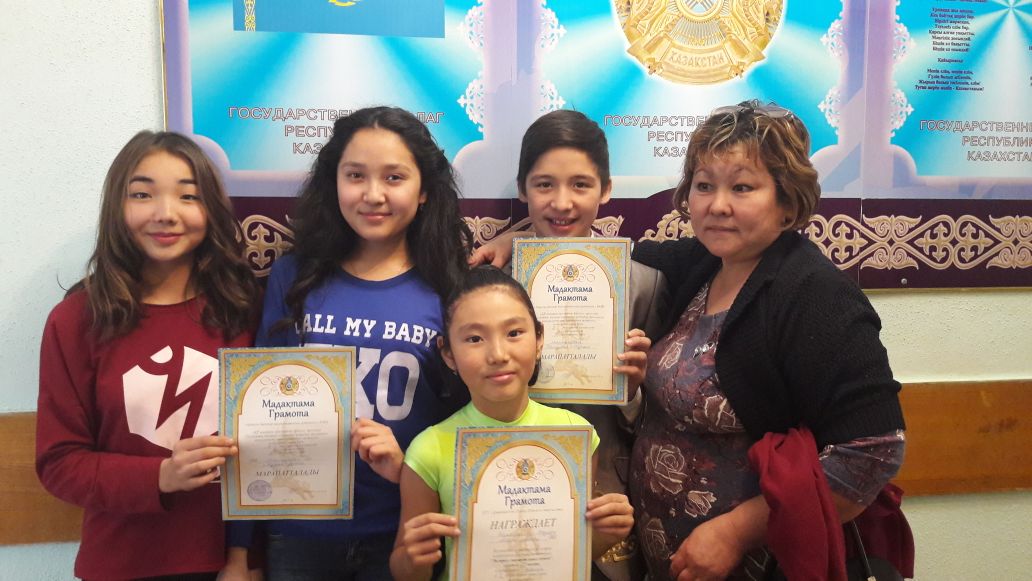 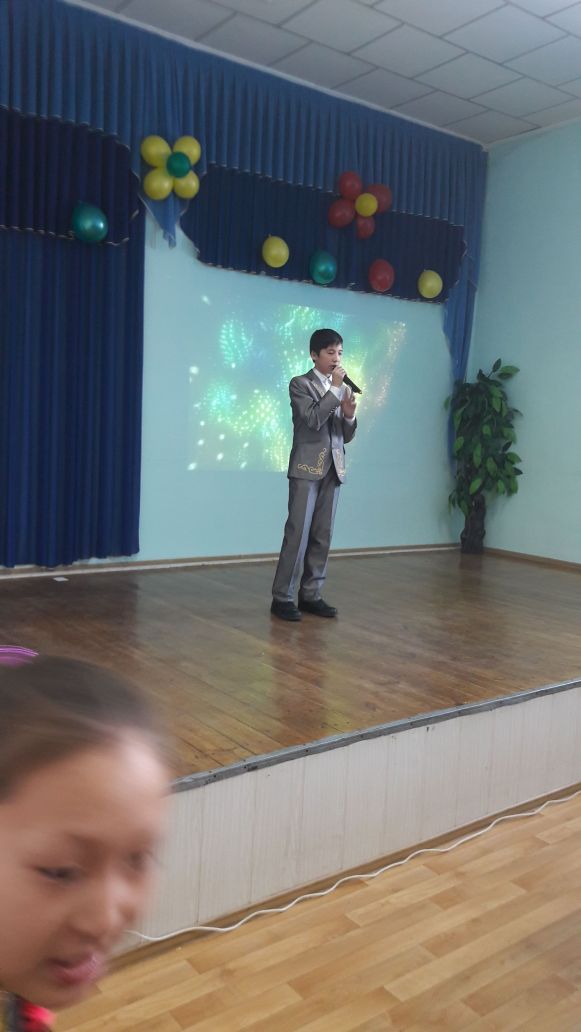 Участник районной переклички активов школьных музеев, краеведов исследовательских творческих коллективов школ.
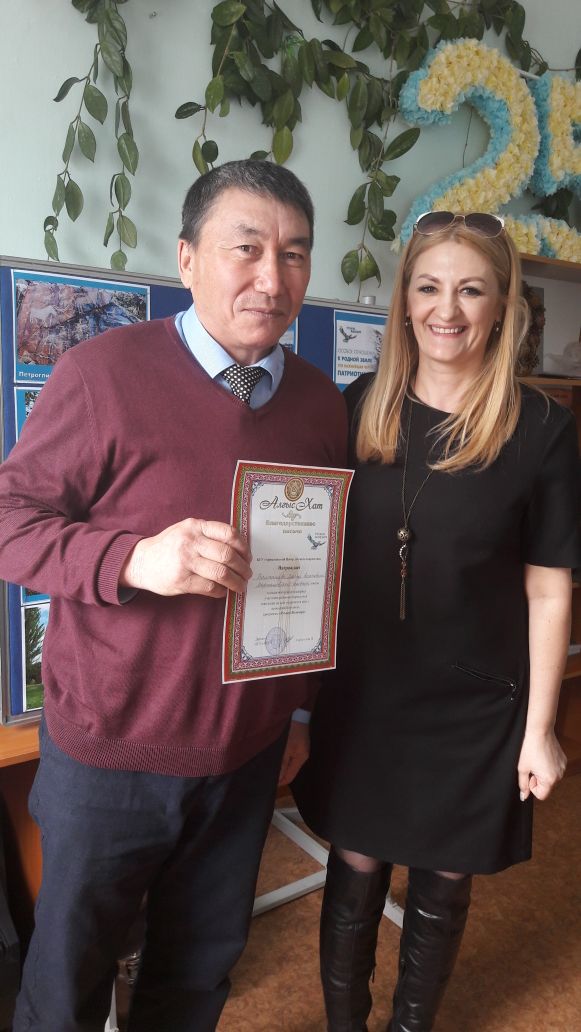 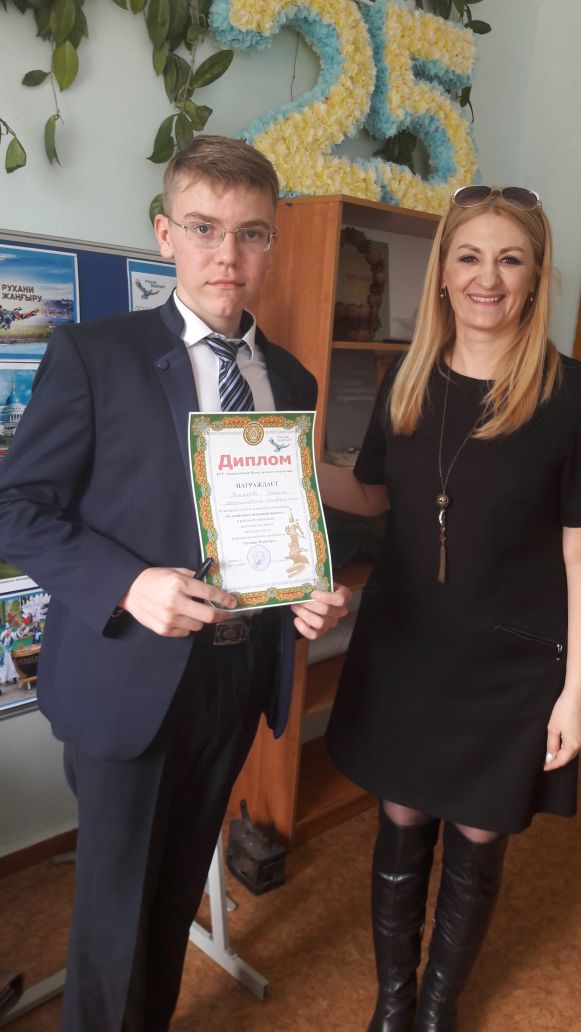 1-4 сыныптар аралығында өткізілген «Көңілді старт» ойындары.
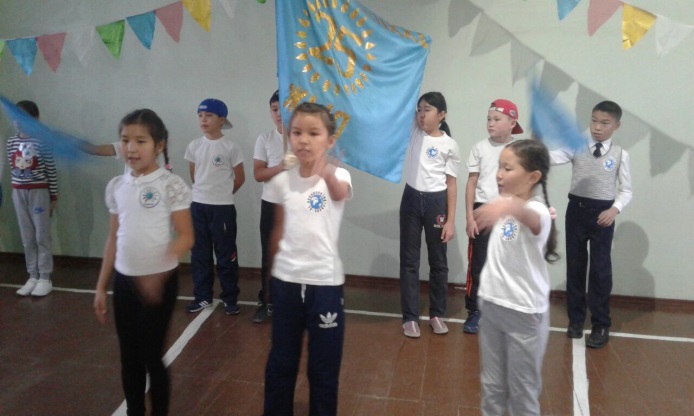 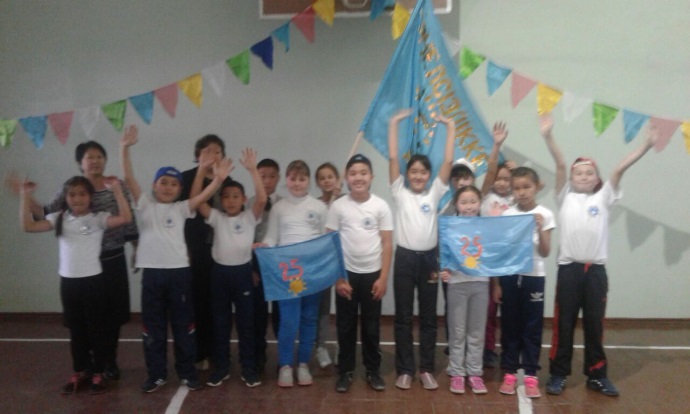 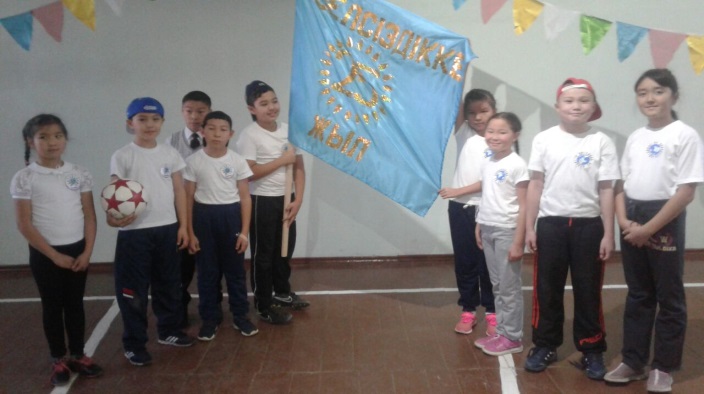 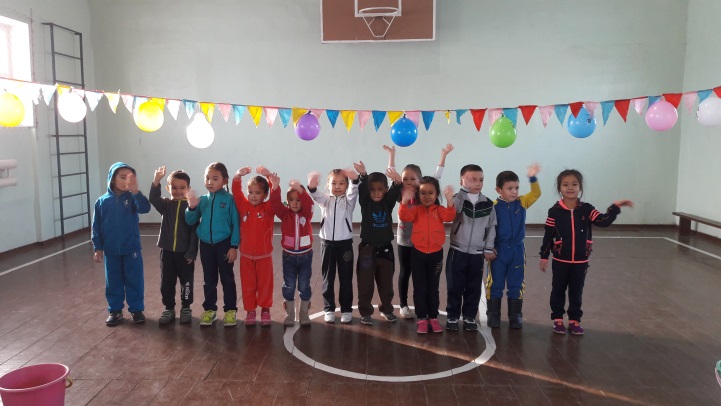 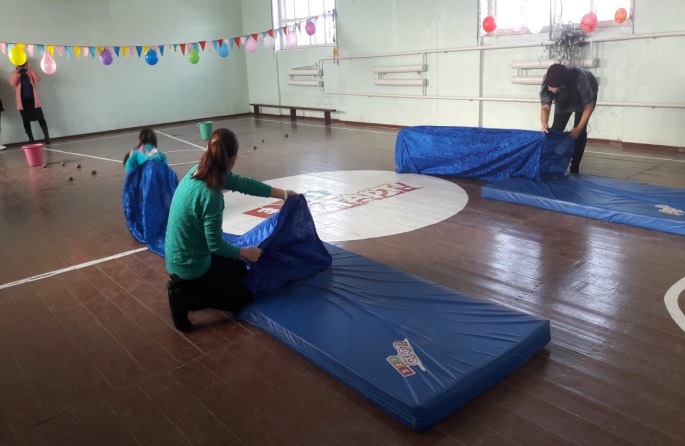 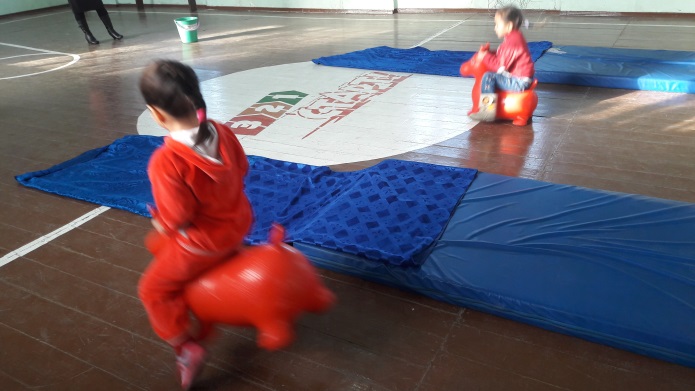 Мектеп ішілік «Шахмат пен дойбы» ойыны
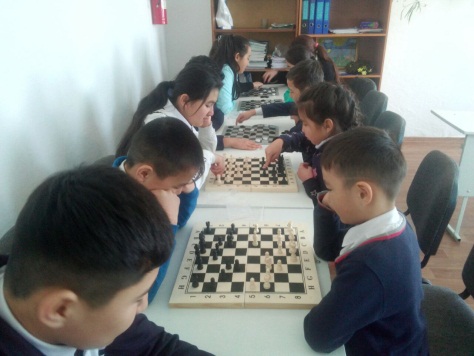 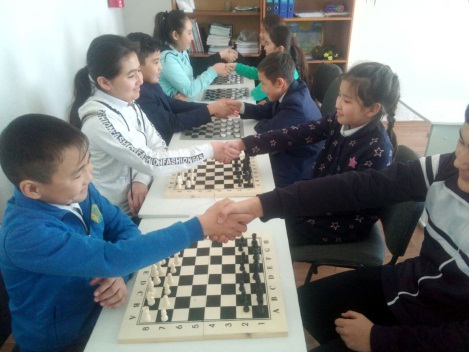 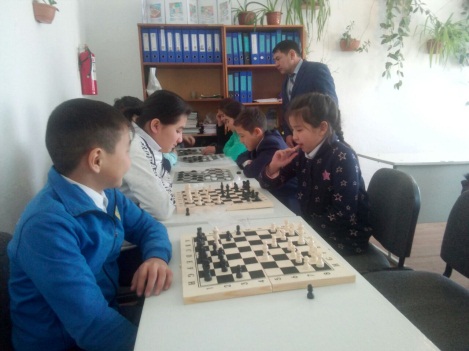 Болашаққа бағдар: рухани жаңғыру» аясында мұражайлар мен театрларға саяхат
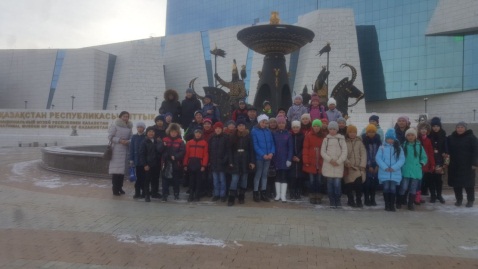 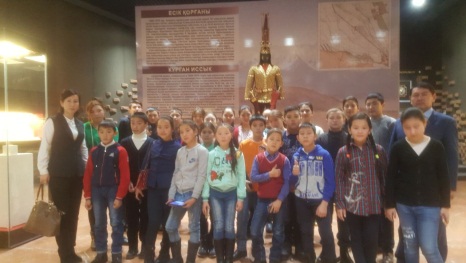 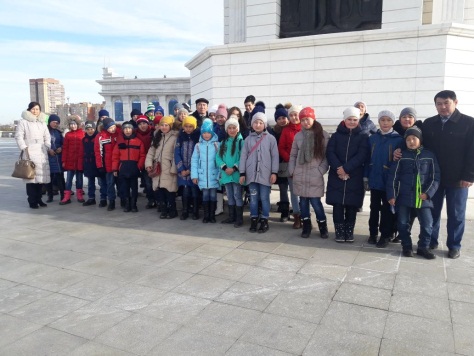 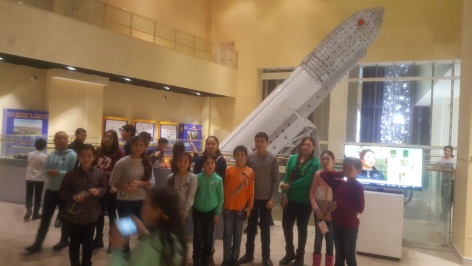 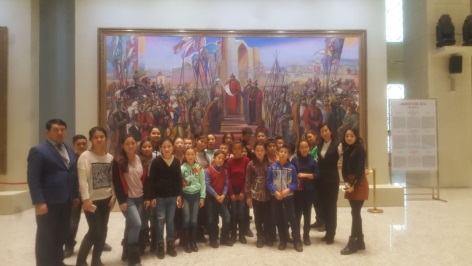 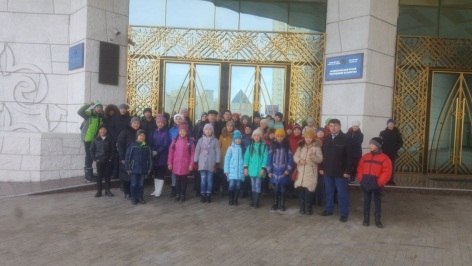 « Нұр Әлем» Астана ЭКСПО» мұражайына саяхат
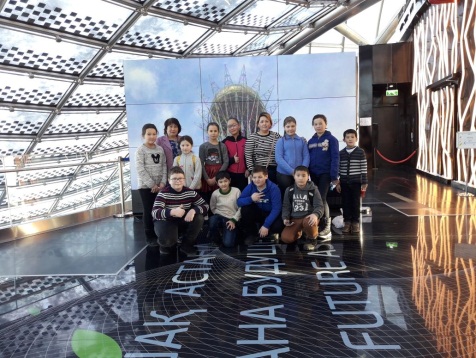 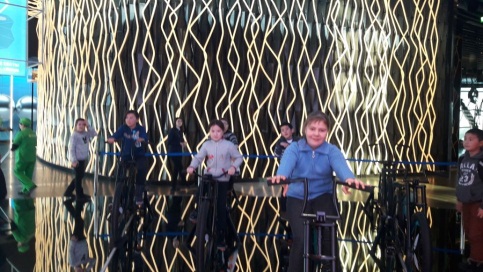 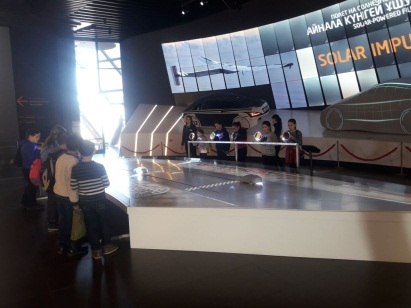 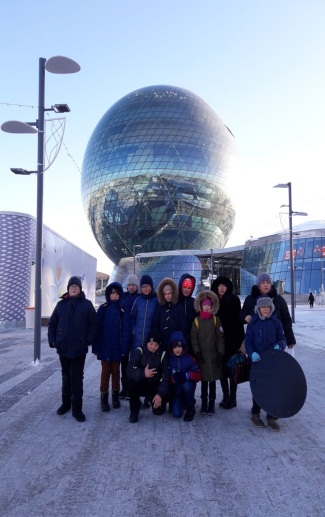 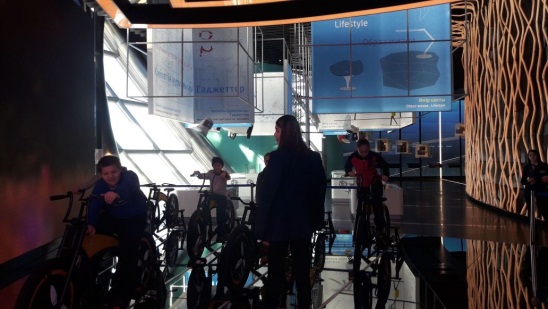 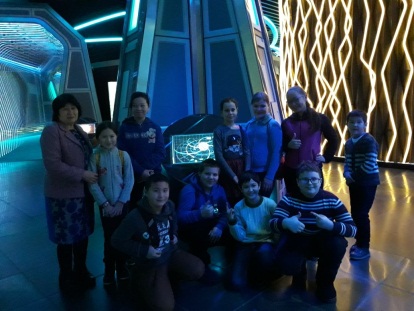 Көктемнің ең керемет мерекелерінің бірі – 8 наурыз «Ана –өмірдің шуағы»
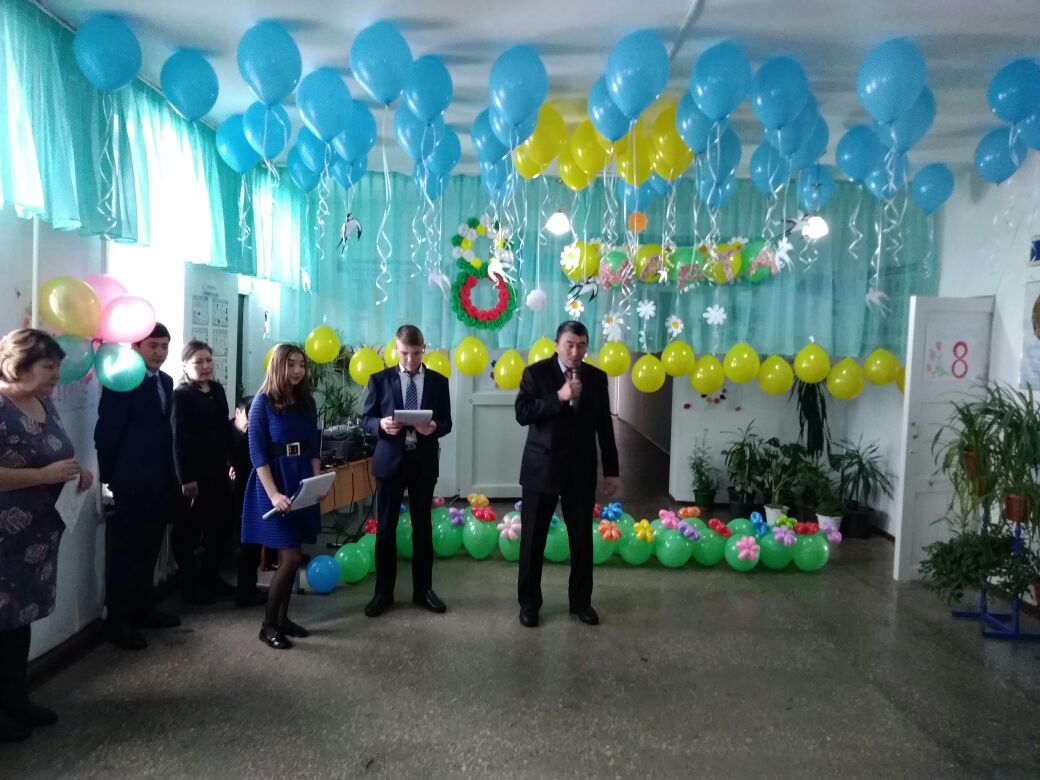 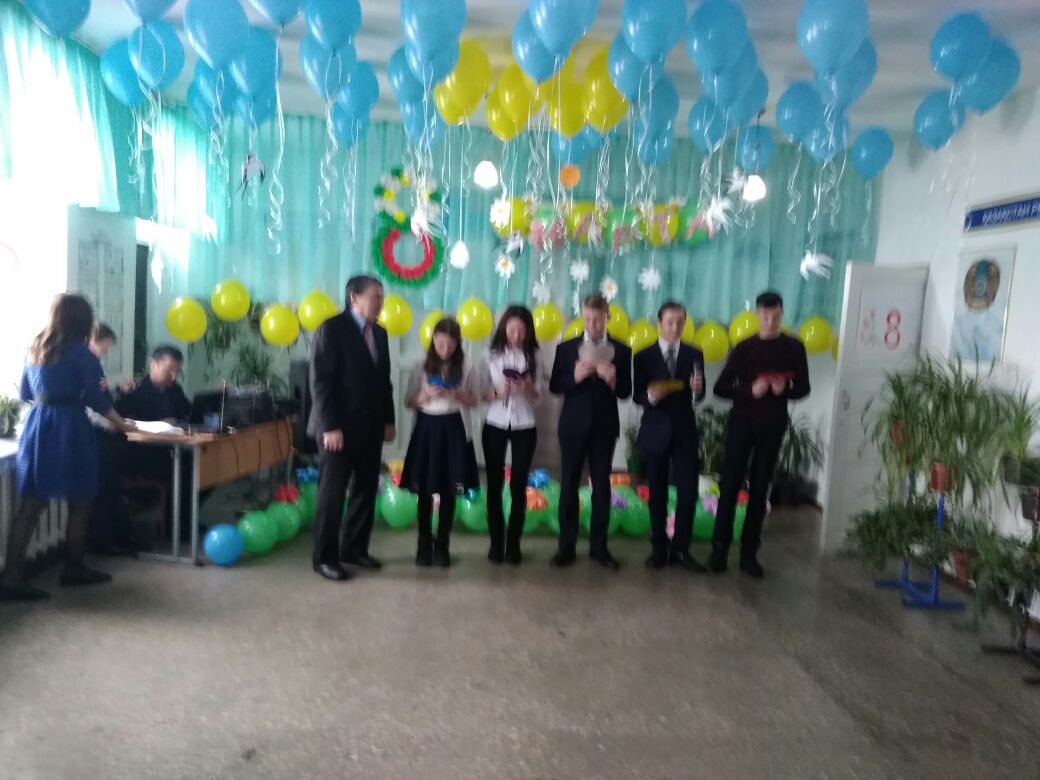 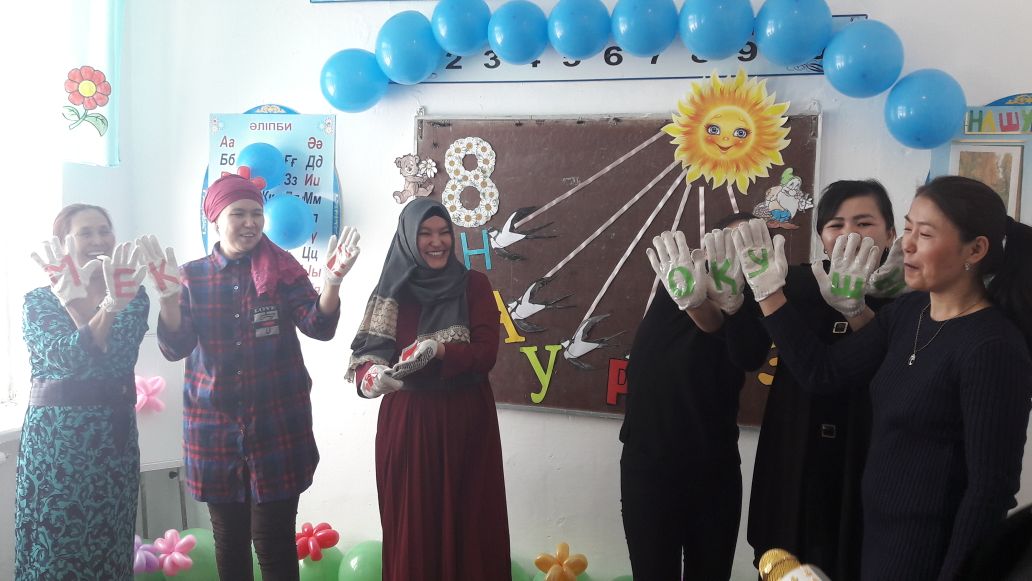 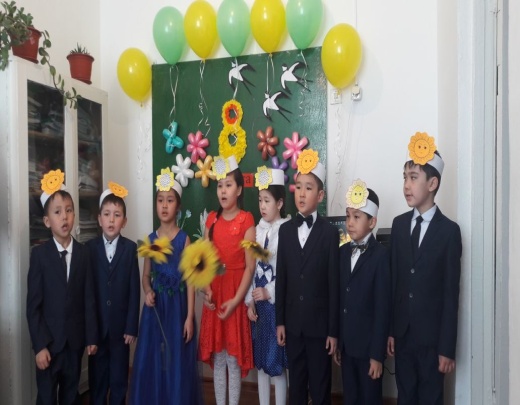 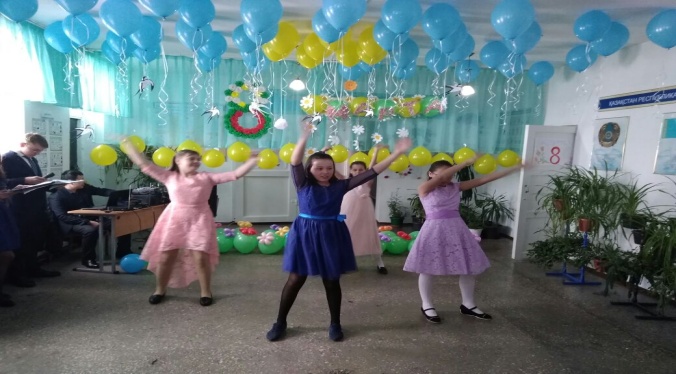 «Ұлы күні ұлыстың-басы болсын ырыстың!» атты мерекелік іс-шараға 1-4 сынып оқушылары қатысты.
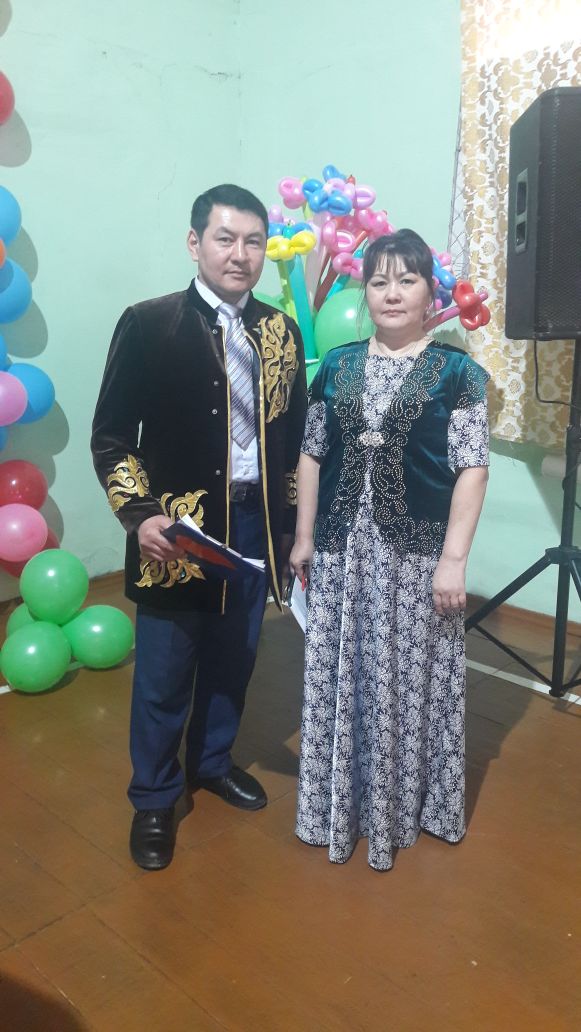 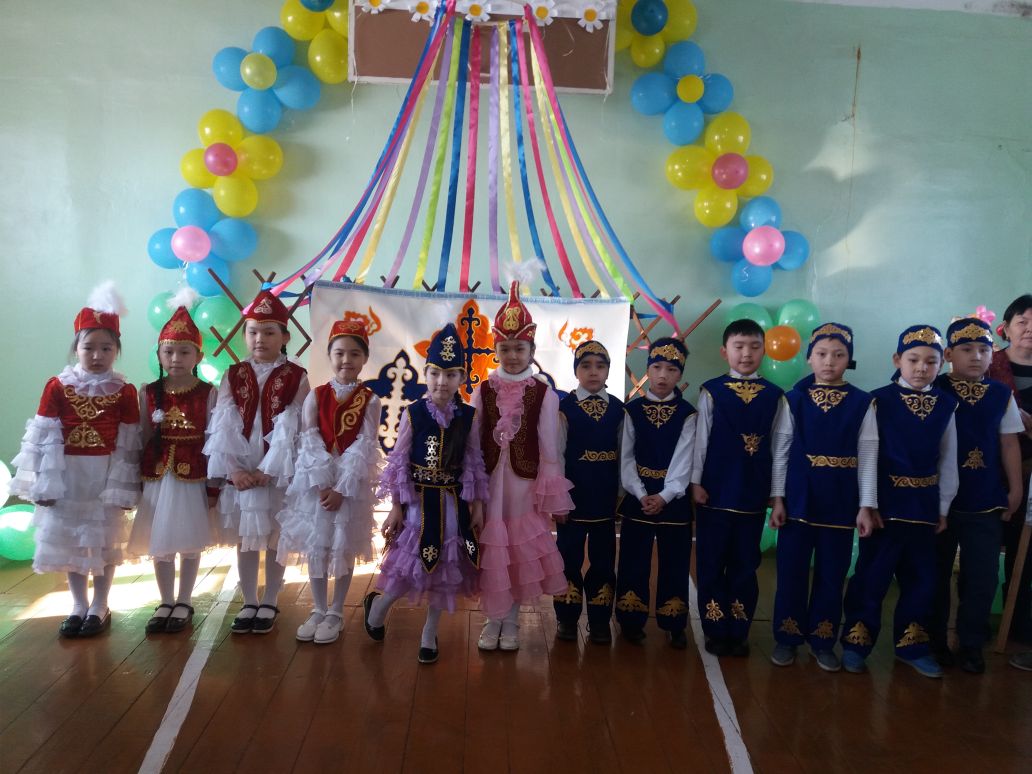 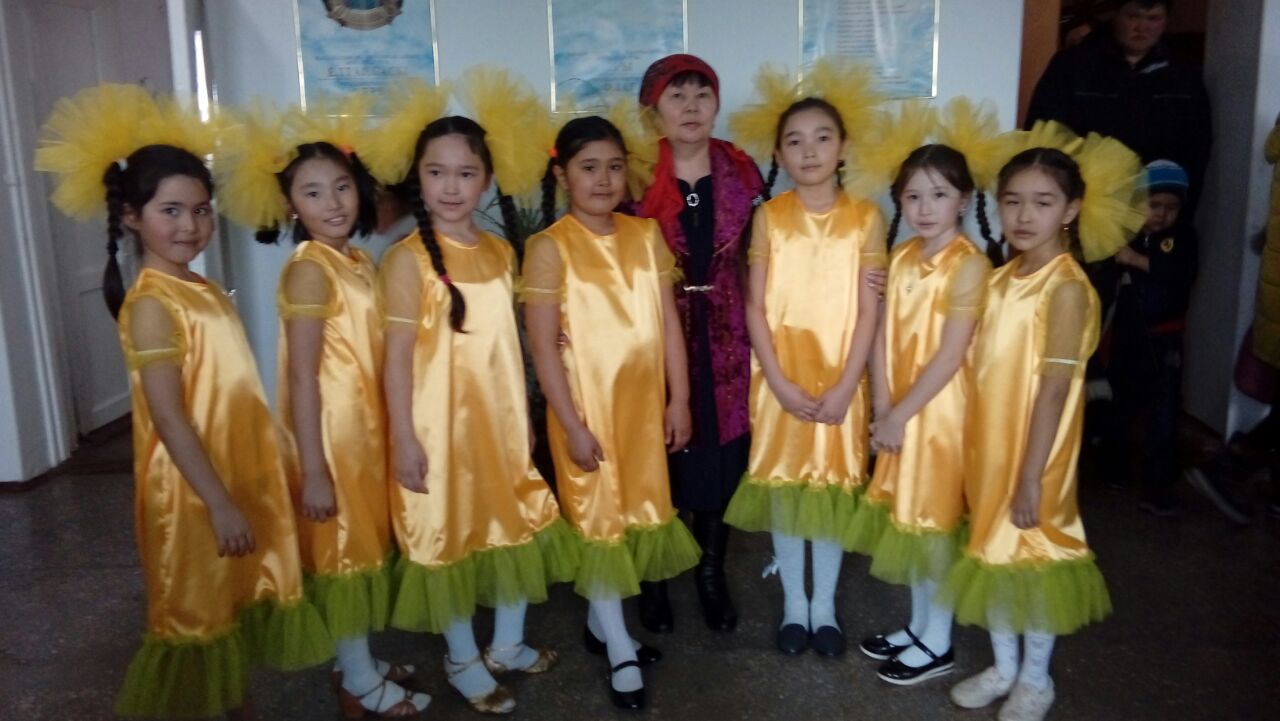 «Тазалық – денсаулық кепілі» акциясы
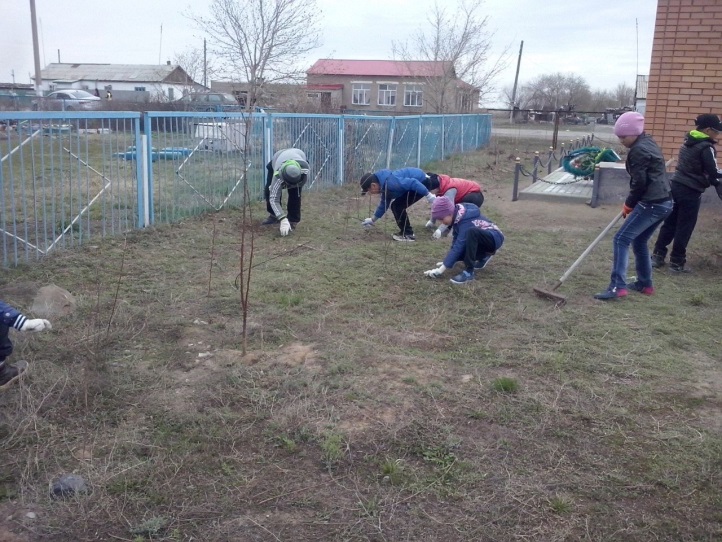 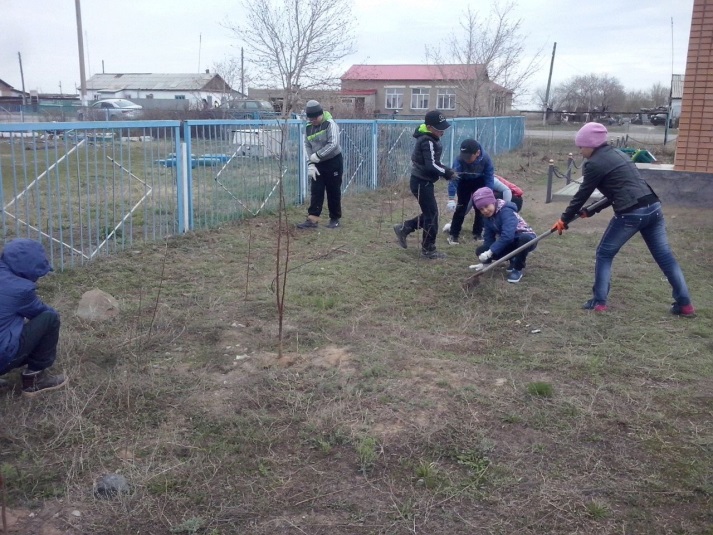 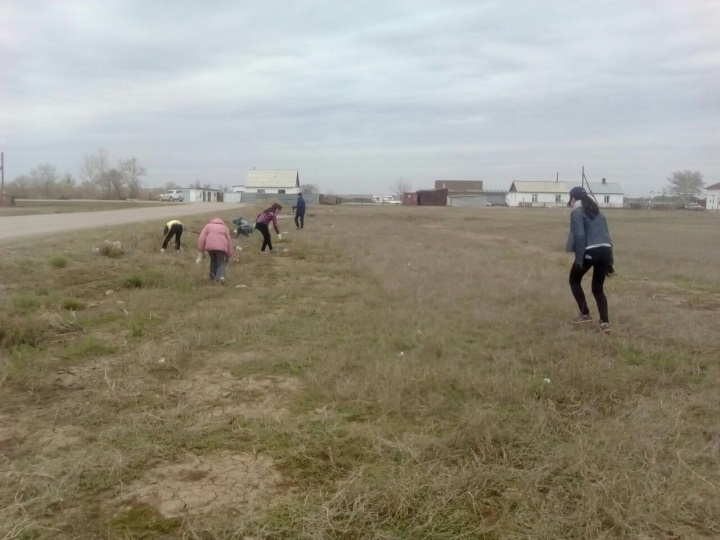 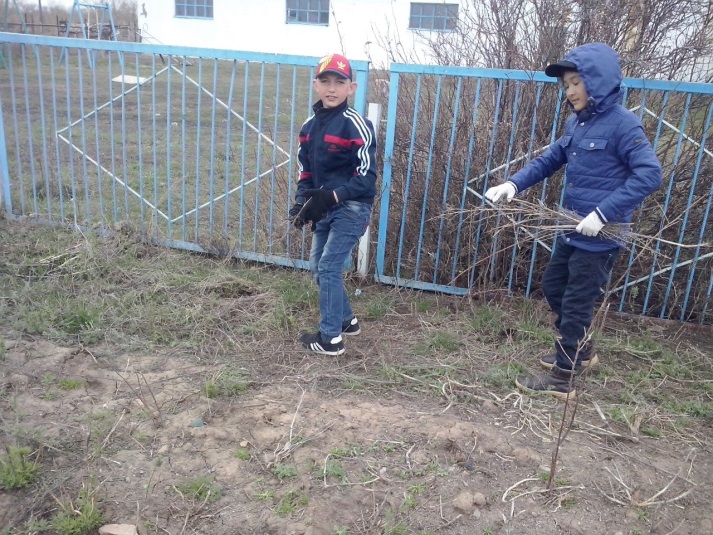 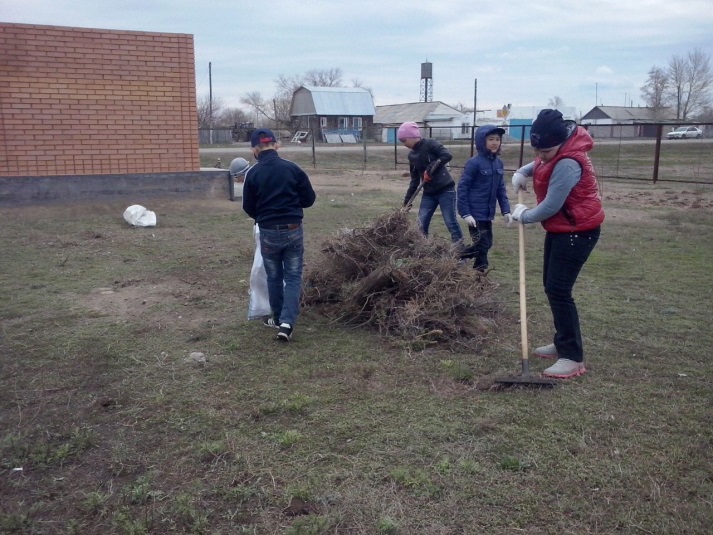 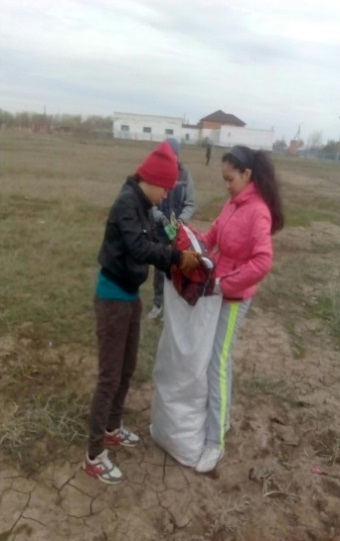 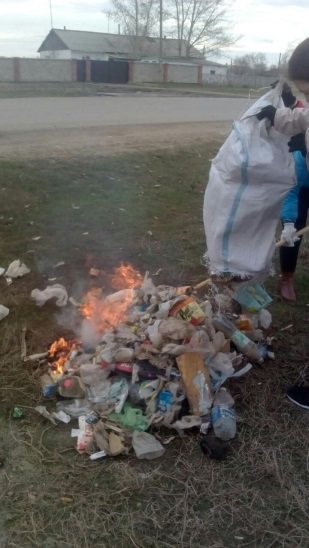 1 мамыр Қазақстан халықтарының бірлігі күні
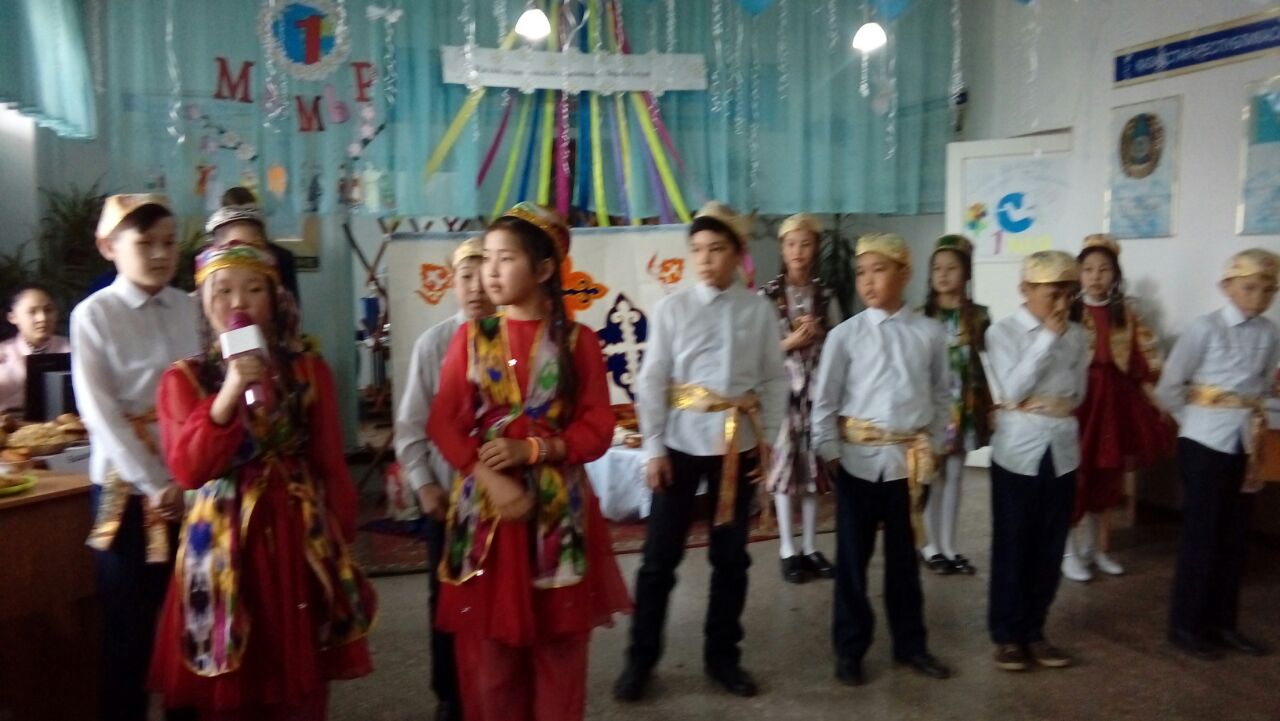 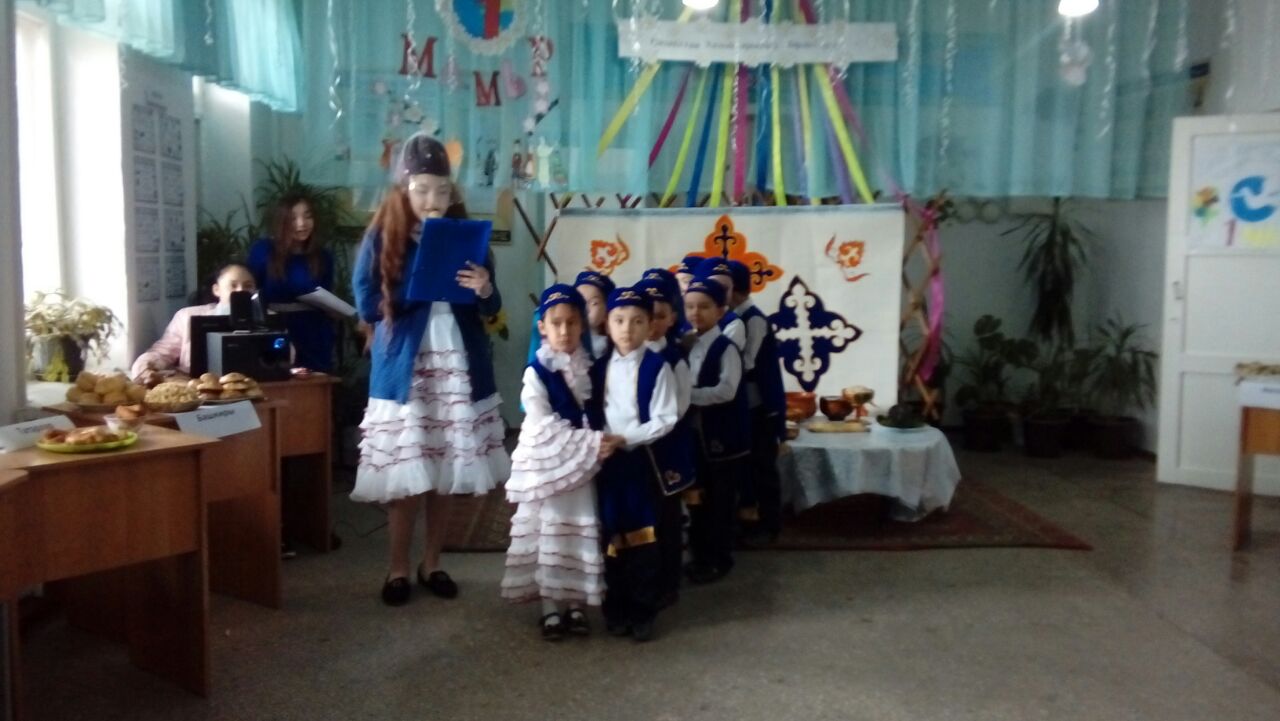 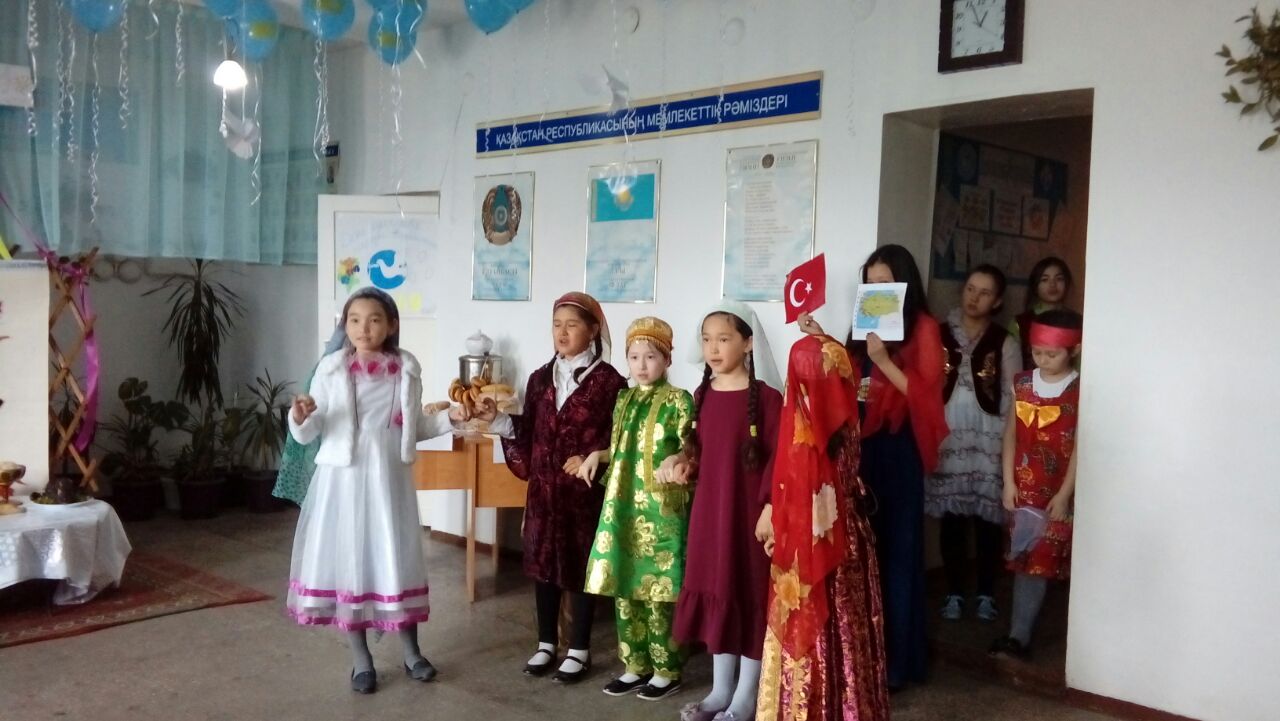 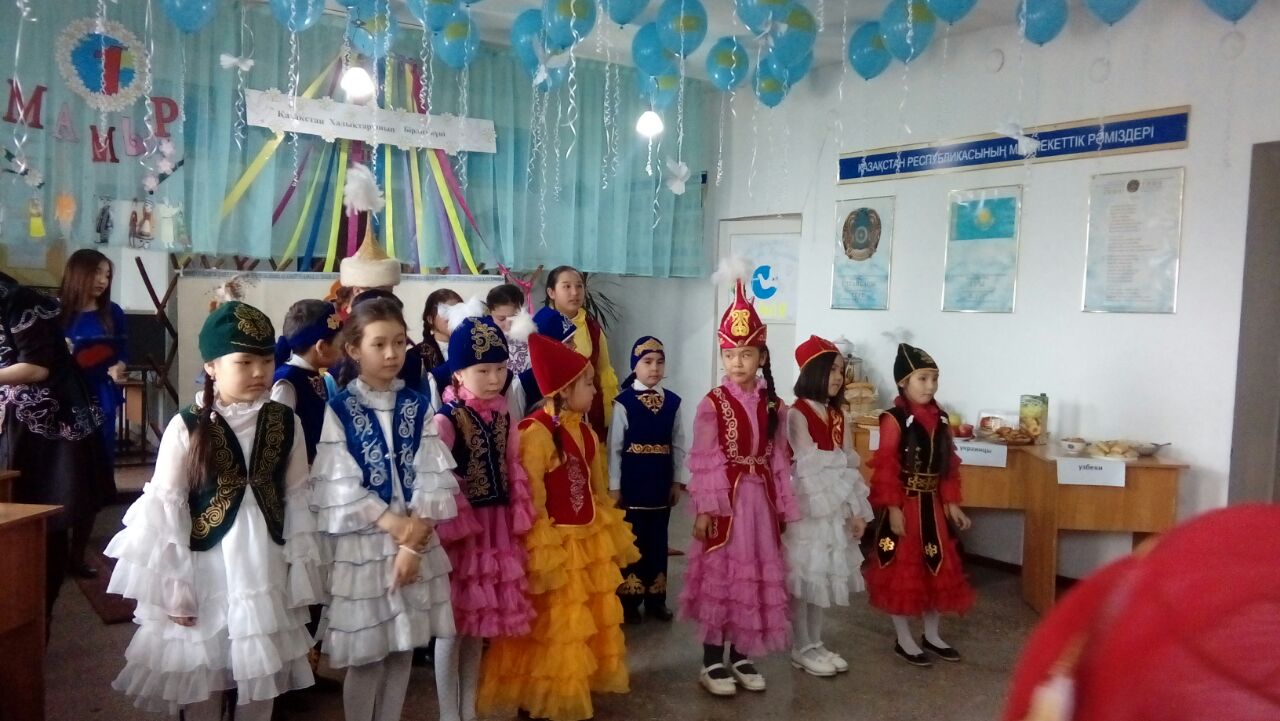 Ұлы жеңістің 73 жылдық қарсаңындағы апталықта « Ерлік тағылымы-батылдық сабағы өткізілді.»
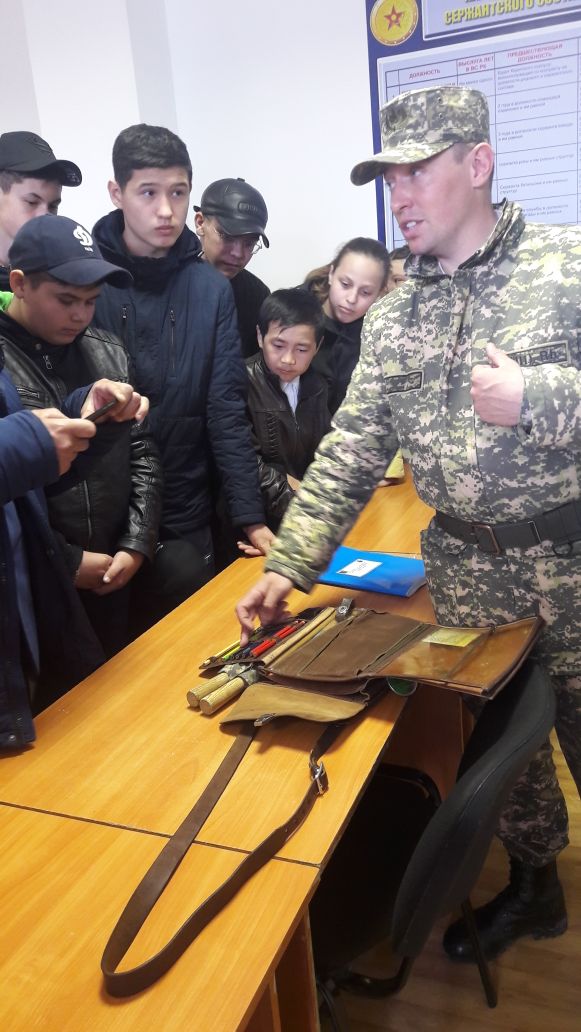 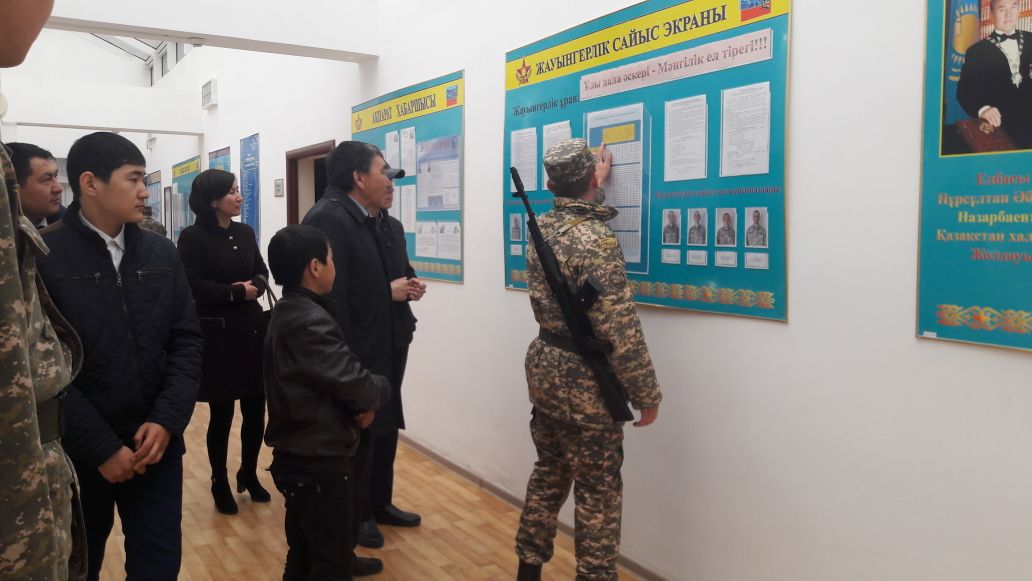 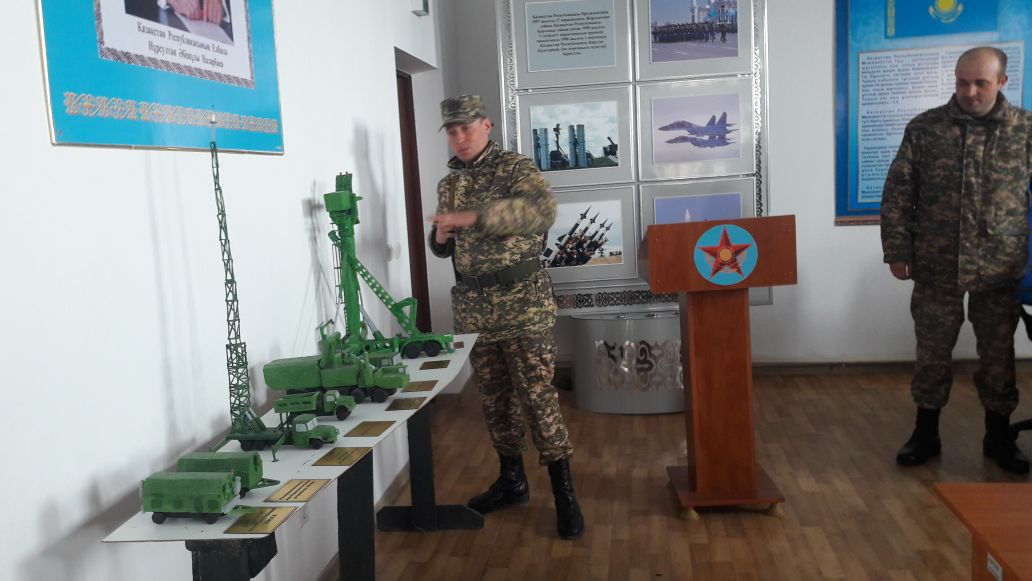 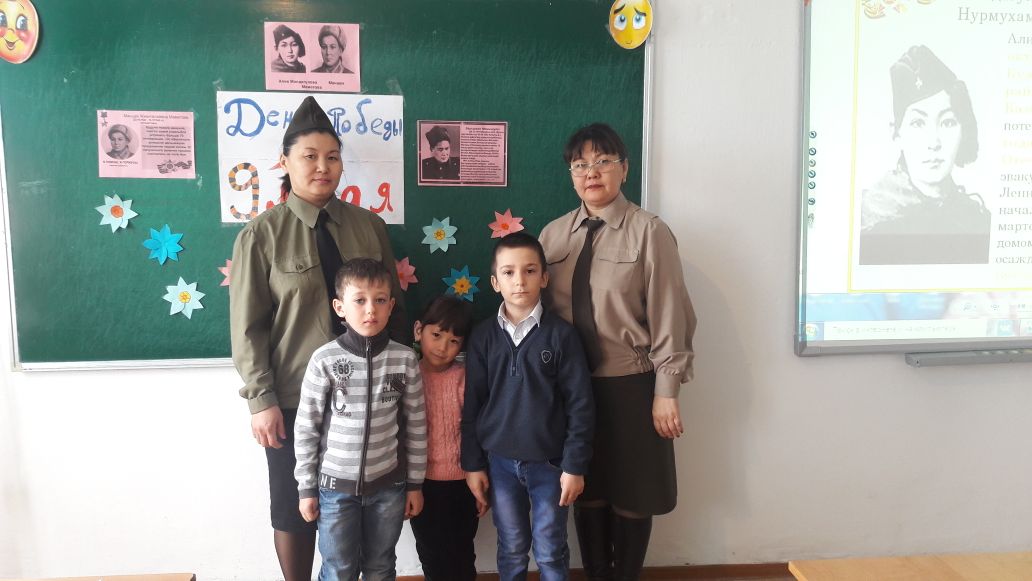 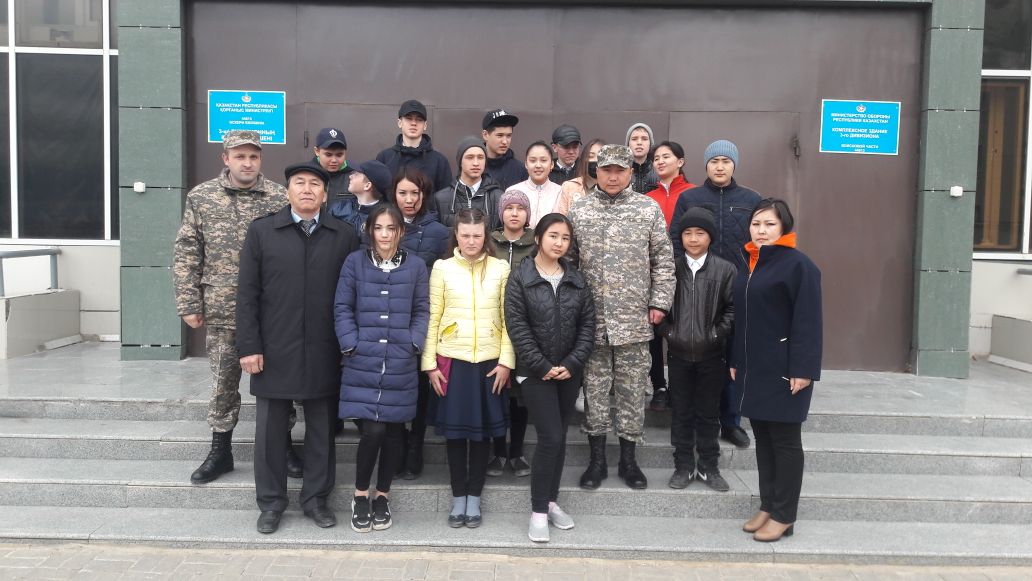 Отан қорғаушылар күні және Ұлы Жеңістің  73 жылдығына арналған салтанатты жиын
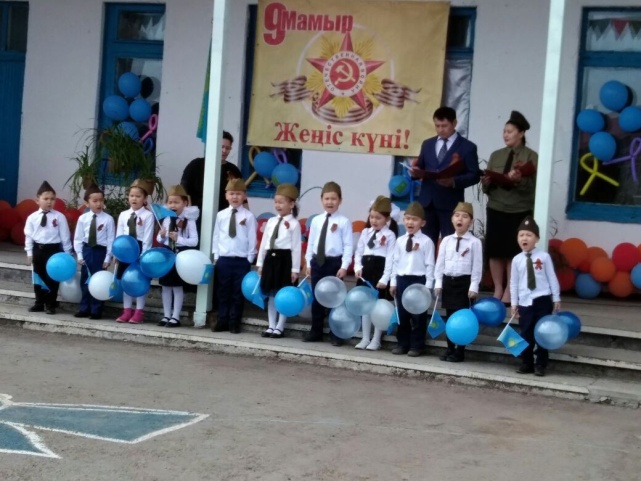 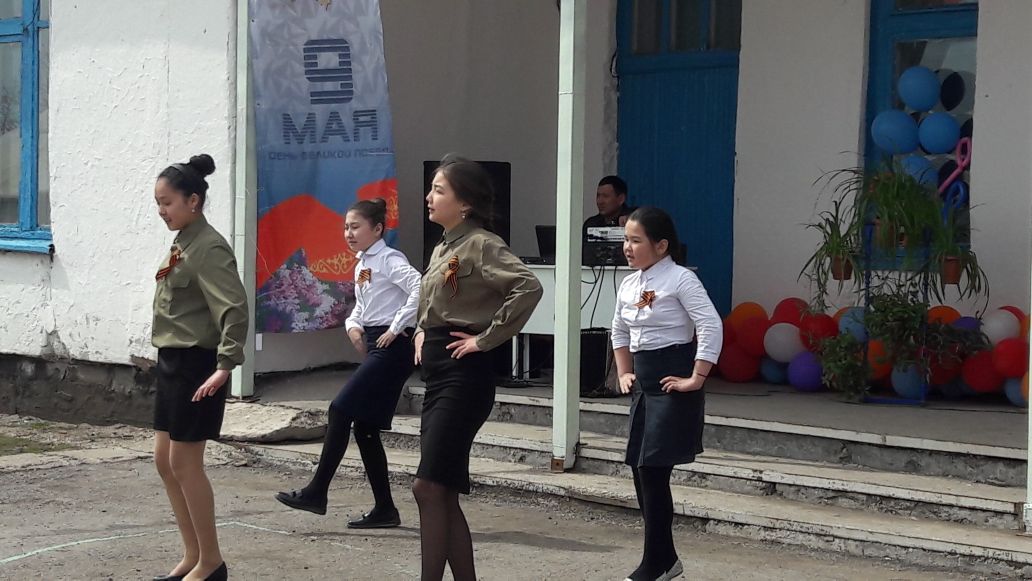 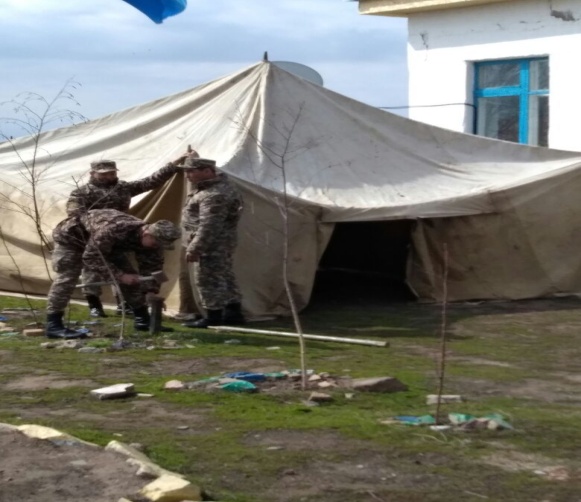 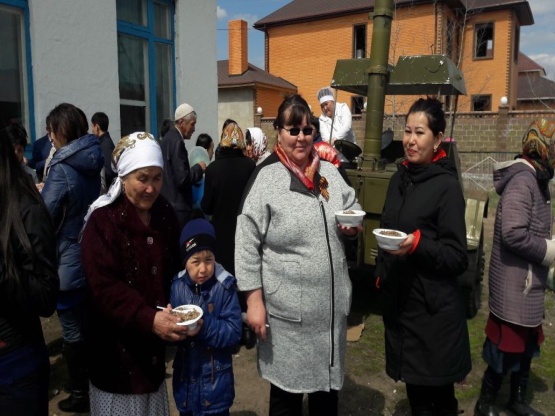 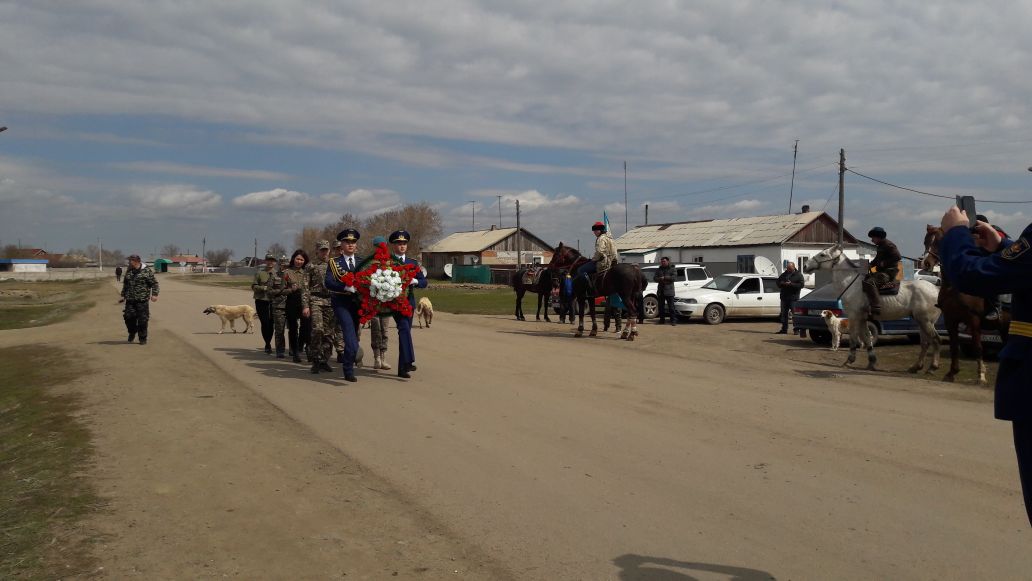 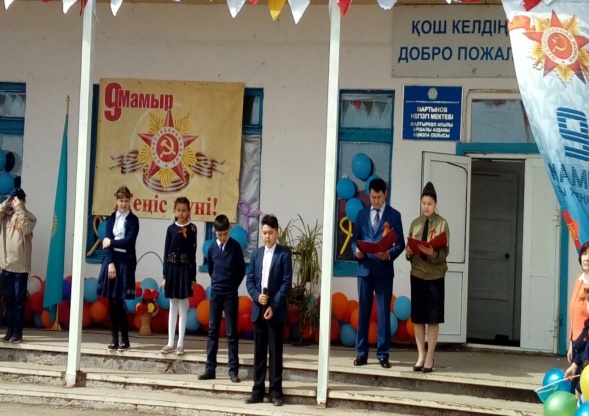 Назарларыңызға рахмет!!!